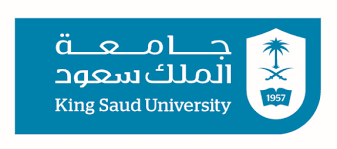 TRAUMA and FBs in ENT
Dr. Badi ALDOSARI
Assistant Professor
Facial Plastic Surgery Consultant
ENT Consultant
King Abdulaziz University Hospital
Objectives of the lecture
Discuss the presentation of patients with  trauma to the nose, ear or the larynx and  patients with ingested or inhaled FBs or with  FBS in the nose or the ear.
Discuss the management of those patient with
emphasis on the emergency treatment.
12/5/2017 3:52:07 PM
2
Nasal Trauma
12/5/2017 3:52:07 PM
3
Manifestations of nasal trauma
Fracture nasal bone
Septal injury
Displacement
Hematoma
Perforation
Synechia
CSF rhinorrhea
Epistaxis
12/5/2017 3:52:07 PM
4
Fracture Nasal Bone
12/5/2017 3:52:07 PM
5
Physical Examination
12/5/2017 3:52:07 PM
6
Radiology
Usually is not necessary because treatment
depends on the clinical findings
12/5/2017 3:52:07 PM
7
12/5/2017 3:52:07 PM
8
Management of fractured nasal
bone
Depends upon the presence or the absence of nasal  deformity (for proper assessment of the “shape” of  the nose you may wait “few” days for the edema to  subside)
No deformity
Deformity
•Reduction if presented early
No treatment
•Rhinoplasty if presented late
12/5/2017 3:52:07 PM
9
Reduction
12/5/2017 3:52:07 PM
10
12/5/2017 3:52:07 PM
11
Rhinoplasty
To correct “old” fractures
12/5/2017 3:52:07 PM
12
12/5/2017 3:52:07 PM
13
Nasal Septum Injury
12/5/2017 3:52:07 PM
14
Displacement of nasal septum
12/5/2017 3:52:07 PM
15
Presentation
May be asymptomatic
Nasal obstruction
Cosmetic deformity
12/5/2017 3:52:07 PM
16
Treatment of	displacement of nasal
septum
No symptoms: no treatment
Symptomatic
Early presentation: Reposition
Late presentation: Septoplasty
12/5/2017 3:52:07 PM
17
Septoplasty
12/5/2017 3:52:07 PM
18
Septal hematoma
12/5/2017 3:52:07 PM
19
Septal hematoma
12/5/2017 3:52:07 PM
20
Presentation
Nasal obstruction
12/5/2017 3:52:07 PM
21
Complications of Septal hematoma
Necrosis of the cartilage
– Deformity
12/5/2017 3:52:07 PM
22
Complications of Septal hematoma
Necrosis of the cartilage
– Deformity
12/5/2017 3:52:07 PM
23
Complications of Septal hematoma
Necrosis of the cartilage
Deformity
Infection
Septal abscess
Spread to the intracranium
12/5/2017 3:52:07 PM
24
Treatment of septal hematoma
Immediate incision & drainage
12/5/2017 3:52:07 PM
25
Traumatic septal perforation
Mostly due to
surgical trauma
May be due to self
inflicted trauma
12/5/2017 3:52:07 PM
26
12/5/2017 3:52:07 PM
27
Symptoms
No symptoms
Whistling sound during breathing
Crusting and epistaxia
12/5/2017 3:52:07 PM
28
Treatment
No treatment
Nasal wash
Surgical repair
Insertion of	silicon “button”
12/5/2017 3:52:07 PM
29
Synechia
Usually follow surgery
May be asymptomatic
May cause nasal obstruction
If	symptomatic, treatment is  by division and insertion of  silastic sheets (for 10 days)
12/5/2017 3:52:07 PM
30
CSF Rhinorrhea
Due to injury of the roof of the nos  and the dura
e
12/5/2017 3:52:07 PM
31
33
CSF Rhinorrhea
Due to injury of the roof of the nose  and the dura
12/5/2017 3:52:07 PM
32
34
CSF Rhinorrhea
Due to injury of the roof of the nose  and the dura
Unilateral watery rhinorrhea  increases by bending forward,  exertion and coughing
12/5/2017 3:52:07 PM
33
35
CSF Rhinorrhea
Due to injury of the roof of the nose  and the dura
Unilateral watery rhinorrhea  increases by bending forward,  exertion and coughing
Halo sign
Diagnosis is confirmed by biochemical  analysis (Beta-2-transferrin) and by  radiology
Most cases resolve with conservative  treatment
Surgical repair may be needed in
minority of cases
12/5/2017 3:52:07 PM
34
36
Complications of CSF Rhinorrhea
Meningitis
Tension pneumocephalus
12/5/2017 3:52:07 PM
35
Sinus Trauma
12/5/2017 3:52:07 PM
36
Blow-out fracture
Injury of the orbital floor (maxillary sinus roof)
due to blunt trauma to the orbit
12/5/2017 3:52:07 PM
37
Physical examination
Enophthalmos
Subconjuctival hge
Diplopia and  restriction of upward  gaze
12/5/2017 3:52:07 PM
38
Radiology
Tear-drop sign
12/5/2017 3:52:07 PM
39
Treatment
Repair
12/5/2017 3:52:07 PM
40
Nasal Foreign Bodies
May be asymptomatic
Unilateral nasal obstruction
Bad odor blood stained unilateral nasal
discharge
12/5/2017 3:52:07 PM
41
Examination
12/5/2017 3:52:07 PM
42
12/5/2017 3:52:07 PM
43
Radiology
Rhinolith
12/5/2017 3:52:07 PM
44
12/5/2017 3:52:07 PM
45
Treatment
Removal (general anesthesia may be needed)
Disc batteries removal is an emergency because of  sever necrosis due to release of NaOH, KOH, &  mercury
12/5/2017 3:52:07 PM
46
12/5/2017 3:52:07 PM
47
12/5/2017 3:52:07 PM
48
Ear Trauma
12/5/2017 3:52:07 PM
49
Trauma to the Auricle
Laceration
12/5/2017 3:52:07 PM
50
12/5/2017 3:52:07 PM
51
12/5/2017 3:52:07 PM
52
Trauma to the auricle
Hematoma auris
12/5/2017 3:52:07 PM
53
Complication
Cauliflower ear
12/5/2017 3:52:07 PM
54
Treatment
12/5/2017 3:52:07 PM
55
F Bs external ear
12/5/2017 3:52:07 PM
56
Presentation
No symptoms

Earache

Deafness
12/5/2017 3:52:07 PM
57
FBs external canal
12/5/2017 3:52:07 PM
58
Removal FBs ear
Full cooperation from the patient; otherwise
go to general anesthesia
Disc batteries are emergency
Live insects to be killed or floa
Removal by : syringing and/or by  instrumentation
t out
12/5/2017 3:52:07 PM
59
12/5/2017 3:52:07 PM
60
12/5/2017 3:52:07 PM
61
12/5/2017 3:52:07 PM
62
Traumatic TM Perforation
Presentation
History of trauma
Earache
Deafness
Bloody otorhea
12/5/2017 3:52:07 PM
63
Traumatic TM Perforation
12/5/2017 3:52:07 PM
64
12/5/2017 3:52:07 PM
65
Treatment of traumatic TM perforation
Observation
Most cases heel spontaneously
No suction, no drops & no water
Elective myringoplasty
12/5/2017 3:52:07 PM
66
Middle ear trauma
12/5/2017 3:52:07 PM
67
Hemotympanum
Usually is asymptomatic
May cause conductive  hearing loss
Treated by observation  because most cases  resolve spontaneously
12/5/2017 3:52:07 PM
68
Traumatic Ossicular disruption
Suspected if trauma followed by
CHL with intact TM
Diagnosis is confirmed by CT  and/or by surgical exploration  (tympanotomy)
Treatment is by surgical repair
12/5/2017 3:52:07 PM
69
Otitic barotrauma
Pathological conditions of the ear induced by pressure
changes .
Middle ear otitic barotrauma	results from failure of the  Eustachian tube to equalize an increasing	atmospheric  pressure
Occurs most commonly during descent from high altitudes  in aircraft or during descent in underwater diving
Pathology: the negative middle ear pressures causes  transudate in the middle ear, rupture of superficial vessels,  retraction of TM, and may cause perforation
Symptoms: discomfort, pain & deafness.
12/5/2017 3:52:07 PM
70
Examination
12/5/2017 3:52:07 PM
71
Treatment
Prophylactic
12/5/2017 3:52:07 PM
72
Treatment
Prophylactic
Decongestant, analgesic and auto inflation
(Valsalva maneuver)
12/5/2017 3:52:07 PM
73
Treatment
Prophylactic
Decongestant, analgesic and auto inflation
(Valsalva maneuver)
Myringotomy ± VT insertion
12/5/2017 3:52:07 PM
74
Fracture temporal bone
Longitudinal #
Transverse #
12/5/2017 3:52:07 PM
75
Temporal bone fractures
12/5/2017 3:52:07 PM
76
Temporal bone fractures
12/5/2017 3:52:07 PM
77
Temporal bone fractures
12/5/2017 3:52:07 PM
78
Temporal bone fractures
12/5/2017 3:52:07 PM
79
Temporal bone fractures
12/5/2017 3:52:07 PM
80
Temporal bone fractures
12/5/2017 3:52:07 PM
81
Manifestation
Battle sign
12/5/2017 3:52:07 PM
82
Manifestations
Battle sign
TM perforation
Hemotympanum
CSF otorrhea	or rhinorrhea
Ossicular disruption
SNHL
Vertigo
Facial nerve paralysis
12/5/2017 3:52:07 PM
83
FB pharynx
Usually sharp FB
Fish bone is the most  common
Common sites: tonsils,  base of tongue and  vallecula
Diagnosis is by physical  examination
Treatment is by removal
12/5/2017 3:52:07 PM
84
FB esophagus
Coins – 75%
Meat, dentures, disc batteries etc
12/5/2017 3:52:07 PM
85
FB esophagus
Common locations
Cricopharyngeus
Aorta/left mainstem bronchus
Gastroesophageal junction
12/5/2017 3:52:07 PM
86
Diagnosis
Symptoms
Dysphagia, odynophagia, choking & cough
Physical exam
Drooling, refuses oral intake
Radiolgy
12/5/2017 3:52:07 PM
87
Plain X ray
12/5/2017 3:52:07 PM
88
12/5/2017 3:52:07 PM
89
12/5/2017 3:52:07 PM
90
Diagnosis
Symptoms
Choking, coughing, dysphagia, odynophagia
Physical exam
Drooling, refuses oral intake
Radiolgy
Esophogoscopy
12/5/2017 3:52:07 PM
91
Treatment
Removal via esophagoscopy
Disc batteries and sharp objects removal is an
emergency because of the risk of perforation
12/5/2017 3:52:07 PM
92
Laryngeal Trauma
12/5/2017 3:52:07 PM
93
Presentation
12/5/2017 3:52:07 PM
94
Presentation
Stridor
Hoarseness
Subcutaneous emphysema
Hemoptysis
Laryngeal tenderness, swelling and edema
12/5/2017 3:52:07 PM
95
Laryngoscopic Exam
12/5/2017 3:52:07 PM
96
Treatment
Tracheostomy if there is respiratory distress or
bleeding
Explore and repair
12/5/2017 3:52:07 PM
97
Foreign bodies of the larynx
Dyspnea

Cough

Hoarseness or aphonia
12/5/2017 3:52:07 PM
98
Treatment
Heimlich Maneuver
12/5/2017 3:52:07 PM
99
12/5/2017 3:52:07 PM
100
Treatment
Heimlich Maneuver
Slapping the back with the patient’s head
down
12/5/2017 3:52:07 PM
101
12/5/2017 3:52:07 PM
102
TREATMENT
Heimlich Maneuver
Slapping the back with the patient’s head
down
Manual removal
Removal by laryngoscopy
Tracheostomy or laryngostomy  (cricothyrotomy)
12/5/2017 3:52:07 PM
103
Foreign bodies in the tracheobronchial tree
Usually in infants and
children
Most FB’s are organic  material (mostly food  derivatives)
Location: Mostly in the  right side ( 60%)
12/5/2017 3:52:07 PM
104
CLINICAL PRESENTATION
Choking, cough, gagging & cyanosis
Caused by laryngeal reflexes
Asymptomatic phase
Due to fatigue of cough reflex
Wheeze, intractable cough, persistent or recurrent  chest infection.
Due to emphysema, atelectasis or infection
12/5/2017 3:52:07 PM
105
12/5/2017 3:52:07 PM
106
Radiology of tracheobronchial
F.Bs
12/5/2017 3:52:07 PM
107
1 Normal
12/5/2017 3:52:07 PM
108
2 Radio-opaque FB
12/5/2017 3:52:07 PM
109
12/5/2017 3:52:07 PM
110
12/5/2017 3:52:07 PM
111
3 Emphysema
Inspiration
Expiration
12/5/2017 3:52:07 PM
112
4 Collapse
12/5/2017 3:52:07 PM
113
5. Bronchopneumonia
12/5/2017 3:52:07 PM
114
Treatment
To be initiated on clinical suspicion
Bronchoscopy: in most cases

Bronchotomy

Pulmonary resection
12/5/2017 3:52:07 PM
115
12/5/2017 3:52:07 PM
116
12/5/2017 3:52:07 PM
117
12/5/2017 3:52:07 PM
118
THANK YOU
12/5/2017 3:52:07 PM
119